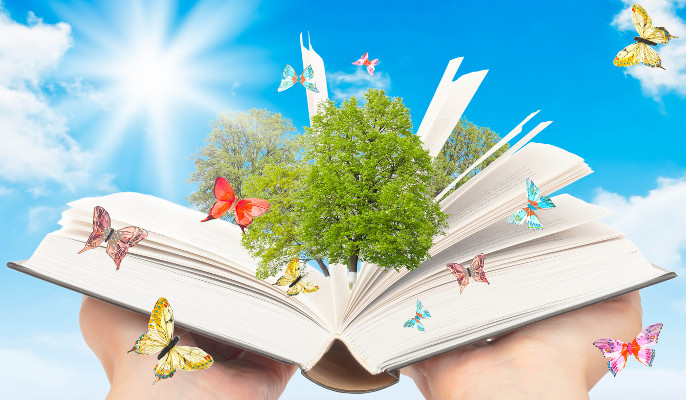 Выявление уровня развития логического мышления у школьников
Не мыслям надобно учить, а учить мыслить.Э.Кант
Способы развития мышления на уроках:
с помощью проблемных ситуаций;
реализации принципа коммуникативности на уроке.
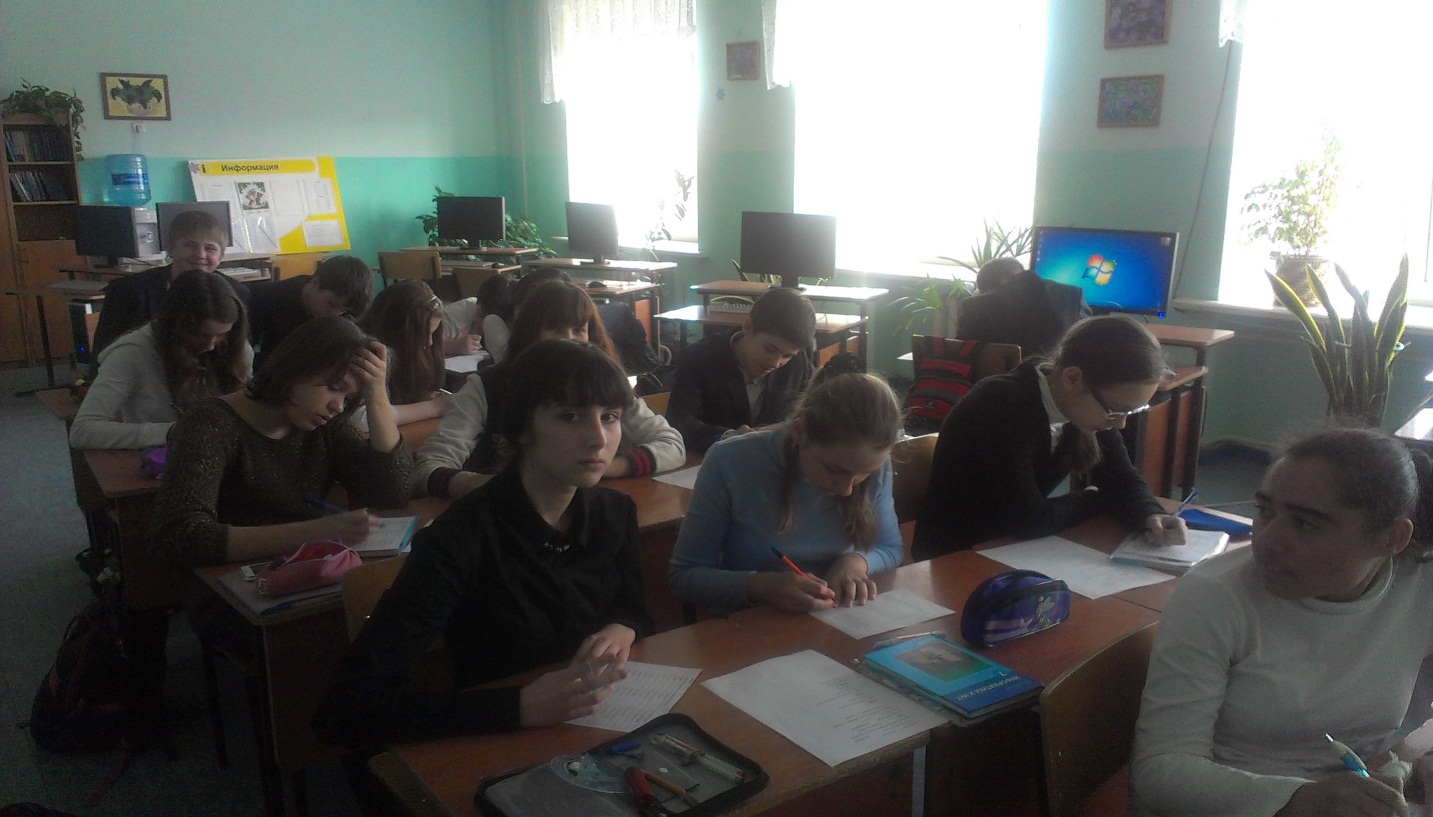 Учителю следует включать в занятия следующие виды работ:
обсуждение различных вариантов решений одной и той же учебной задачи;
знакомство с различными точками зрения по одной проблеме, вопросу, анализ предложенных позиций;
предложение учащимся задания, направленного на поиск интересных интеллектуальных задач;
обучение учащихся самостоятельному конструированию логических задач;
создание ситуаций выбора задач различной степени трудности для их решения;
создание ситуаций интеллектуального соперничества между учащимися или группами учащихся.
Структура базовой модели урока, направленного на развитие логического мышления учащихся:
разминка – психологический тренинг;
развитие психических механизмов познания (памяти, внимания, мышления);
выполнение развивающих задач;
решение творческих заданий с неожиданными поворотами.
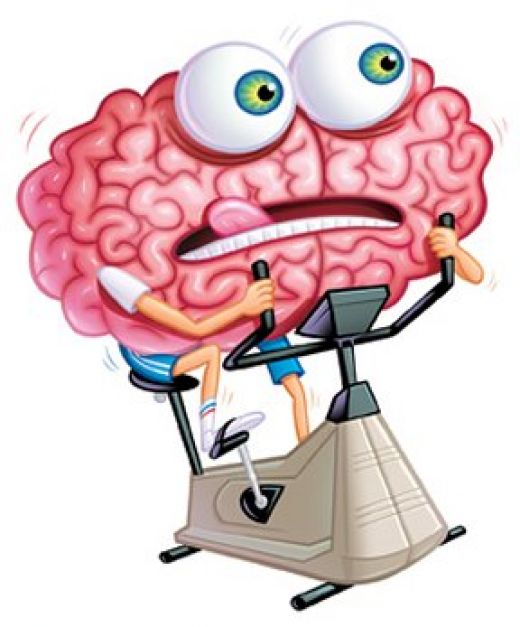 Тесты и методики на определение степени сформированности мышления учащихся 7 классов:
Тест «Способность выявлять существенное»;
Методика «Логическое мышление»;
Тест «Способность сравнивать понятия»;
Тест «Способность обобщать»;
Тест «Исследование скорости протекания мыслительных процессов».
Результаты:В тестировании участвовали 59 учащихся 7-х классов:
Спасибо за внимание!
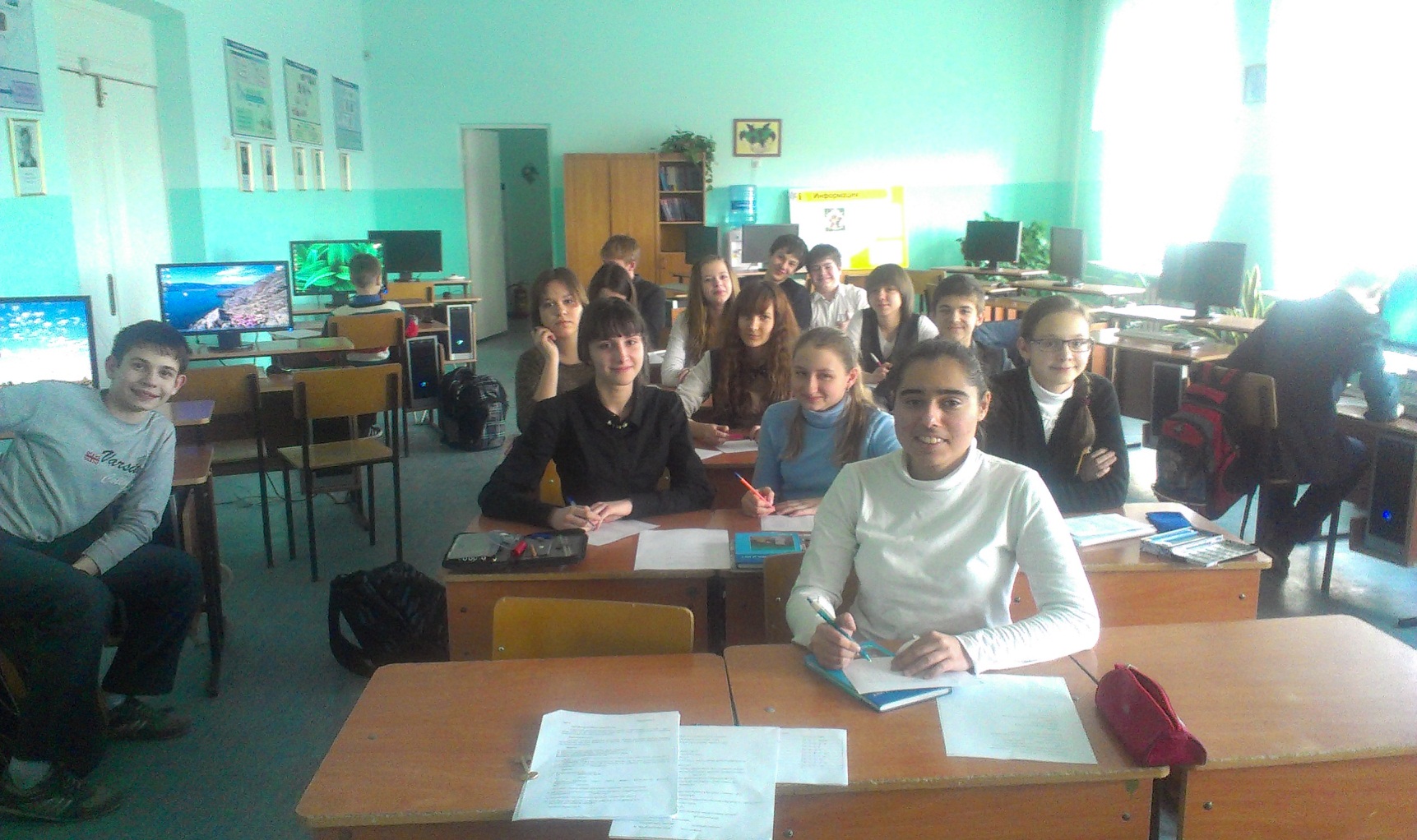